Course Selection at Brandeis:A Guide for New Graduate Students
Prof.  Mitch Cherniack, Graduate Advisor
Volen 259
This Presentation
Target Audience = Students in … 
MA in COSI (MA-COSI)
Post-Bac
Others with Questions?
	MA in Computational Linguistics:  	Prof. Pustejovksy
	MA in CS and IT Entrepreneurialism:	Prof. Colon-Osorio
	Ph.D:  	Your advisor
Graduate Requirements
MA-COSI
9 graduate electives (100 or 200-level)
3 from Group A
3 from Group B
3 other electives
Timeframe:  3-4 semesters (3 minimum)
Post-Bac
4 required courses (12b, 21a, 29a, 31a)
4 electives 
1 from Group A
1 from Group B
2 other electives 
Timeframe:  2-3 semesters (3 recommended)
Graduate Electives
Group A vs Group B:  my characterization*

Group A:	Artificial Intelligence and its Applications
Artificial Intelligence, 
Human-Computer Interaction
Interdisciplinary:  Computational Linguistics, Computational Biology ...
Group B:	“Traditional” COSI Areas
Systems (Operating Systems, Distributed Systems, Databases)
Programming Language Theory
Algorithms/Theory
Computer Graphics
100 vs 200-levels
100-level:  undergraduate and graduate (often lecture-based)
200-level:  graduate (often seminars)
*note:  others may disagree with this
Why Course Planning is Hard
1.  No “typical” grad student schedule
every semester = different mix of electives
why?
every faculty member teaches ~1 grad elective / year, but 
not always the same elective (2-4 possibilities each)
not same faculty here each year (~1/7th on sabbatical)
2.  Course schedules only known for current year
How then to plan so that degree requirements will be met?

A:  Will suggest some strategies here
My Course Planning Suggestions
Leave flexibility for future (unknown) semester(s)

complete Group A/B requirements early when possible
take “gateway” courses early when possible
“gateway” course = prerequisite for other courses
“shop around”
drop deadline for grad students = 10 weeks after 1st class(11/10 in Fall, 4/5 in Spring)
be open-minded when considering courses to take
know who might be on sabbatical next year
Graduate Elective Courses
Grad Electives :  Group C
Grad Electives :  Group B
Grad Electives:  Group A
Prerequisites shown in red differ from what is said in Online Handbook currently
Prerequisite UGrad Courses
Undergraduate Course Prerequisite “Graph”
11a
29a
A
A
B
B
30a
12b
21b
21a
or
31a
A is a (hard) prerequisite for B
A is a (soft) prerequisite for B (speak to instructor)
Prerequisite UGrad Courses
Undergraduate Course Prerequisite “Graph”
11a
29a
30a
12b
21b
21a
or
31a
Offered in Fall, 2010
Offered in Spring, 2011
Aside:  Post-Bac Requirements
Undergraduate Course Prerequisite “Graph”
11a
29a
30a
12b
21b
21a
or
31a
Good idea to take this year
Aside:  Post-Bac Electives
Undergraduate Course Prerequisite “Graph”
11a
29a
30a
12b
21b
21a
or
31a
Good idea to take this year
Eligible to take this year
Group A:  Courses
Group A:  Prerequisite “Graph”
178
11
29
135
217b
230
217a
101
113
125
118
111
235
236
112
114
215
134
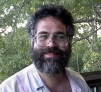 30
12
21b
21a
216
or
31
Hong
or
or
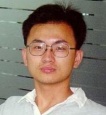 or
Colon Osorio
Alterman
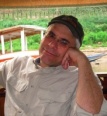 or
or
or
Pollack
or
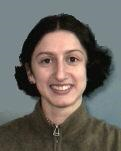 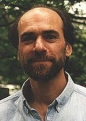 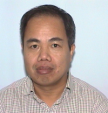 133
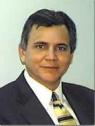 Pustejovsky
Malamud
Xue
(Computational Linguistics)
Group A:  2010-2011 Schedule
178
11
29
135
217b
230
217a
101
113
125
118
111
235
236
112
114
215
134
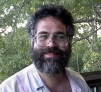 30
12
21b
21a
216
or
31
Hong
or
or
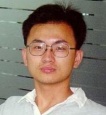 or
Colon Osorio
Alterman
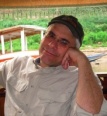 or
or
or
Pollack
or
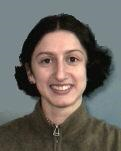 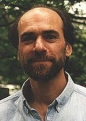 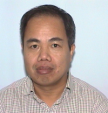 Offered in Fall, 2010
133
Offered in Spring, 2011
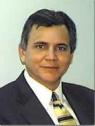 Pustejovsky
Malamud
Xue
(Computational Linguistics)
Group A:  1st Year MA-COSI
178
11
29
135
217b
230
217a
101
113
125
118
111
235
236
112
114
215
134
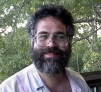 30
12
21b
21a
216
or
31
Hong
or
or
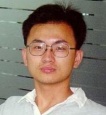 or
Colon Osorio
Alterman
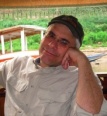 or
or
or
Pollack
or
Yes
Maybe (Speak to Instructor)
No unless took equivalent prerequisite as UGrad
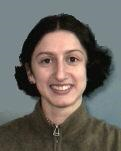 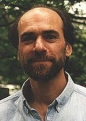 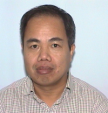 133
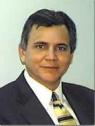 Pustejovsky
Malamud
Xue
(Computational Linguistics)
Group A:  1st Year Post-Bac
178
11
29
135
217b
230
217a
101
113
125
118
111
235
236
112
114
215
134
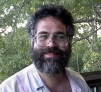 30
12
21b
21a
216
or
31
Hong
or
or
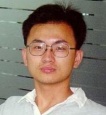 or
Colon Osorio
Alterman
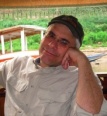 or
or
or
Pollack
or
Yes
Maybe (Speak to Instructor)
No unless took equivalent prerequisite as UGrad
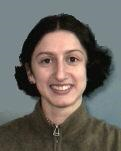 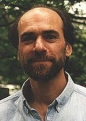 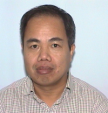 133
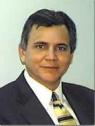 Pustejovsky
Malamud
Xue
(Computational Linguistics)
Group B:  Courses
Group B:  Prerequisite “Graph”
11
29
120
160
240
190
175
180
127
128
227
228
155
220
146
147
30
12
21b
21a
or
31
Hong
Hickey
Papaemmanouil
123
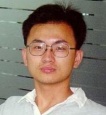 Shrira
Storer
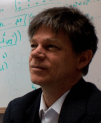 Mairson
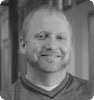 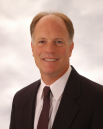 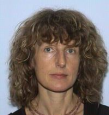 Cherniack
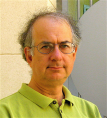 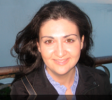 Group B:  2010-2011 Schedule
11
29
120
160
240
190
175
180
127
128
227
228
155
220
146
147
30
12
21b
21a
or
31
Hong
Hickey
Papaemmanouil
123
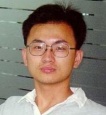 Shrira
Storer
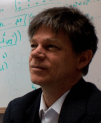 Mairson
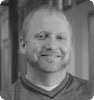 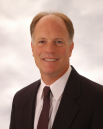 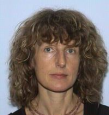 Cherniack
Offered in Fall, 2010
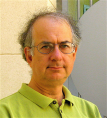 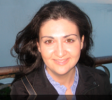 Offered in Spring, 2011
Group B:  1st Year MA-COSI
11
29
120
160
240
190
175
180
127
128
227
228
155
220
146
147
30
12
21b
21a
or
31
Hong
Hickey
Papaemmanouil
123
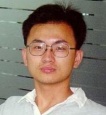 Shrira
Storer
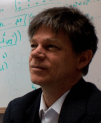 Mairson
Yes
Maybe (Speak to Instructor)
No unless took equivalent prerequisite as UGrad
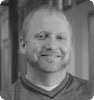 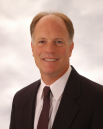 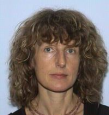 Cherniack
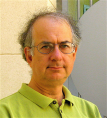 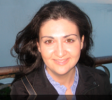 Group B:  1st Year Post-Bac
11
29
120
160
240
190
175
180
127
128
227
228
155
220
146
147
30
12
21b
21a
or
31
Hong
Hickey
Papaemmanouil
123
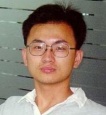 Shrira
Storer
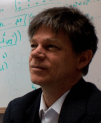 Mairson
Yes
Maybe (Speak to Instructor)
No unless took equivalent prerequisite as UGrad
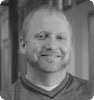 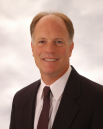 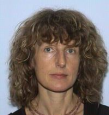 Cherniack
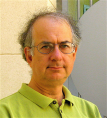 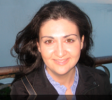 Group C:  Courses
Grad Electives :  Group C
Group C:  Prerequisite Graph
11
29
157
160
177
30
12
21b
21a
or
31
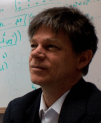 153
154
152
Hickey
Group C:  2010-2011 Schedule
11
29
157
160
177
30
12
21b
21a
or
31
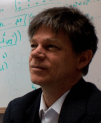 Offered in Fall, 2010
153
154
152
Hickey
Offered in Spring, 2011
Group C:  1st Year MA-COSI
11
29
157
160
177
30
12
21b
21a
or
31
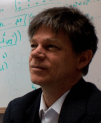 Yes
Maybe (Speak to Instructor)
No unless took equivalent prerequisite as UGrad
153
154
152
Hickey
Group C:  1st Year Post-Bac
11
29
157
160
177
30
12
21b
21a
or
31
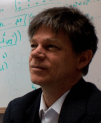 Yes
Maybe (Speak to Instructor)
No unless took equivalent prerequisite as UGrad
153
154
152
Hickey
An MA-COSI in 3 Semesters
Semester 1:
3 Electives (Choices: 111?, 112, 235, 190, 128?, 157)
Semester 2:
3 Electives (Choices:  101, 114, 118?, 178?, 236?, 175, 177)
Semester 3:
2 Electives (A, B, other) 
1 Elective or Masters Project
A Post-Bac in 3 Semesters
Semester 1:
21a: 	Data Structures and Fundamentals of Computing
29:   	Discrete Structures
1 Elective (Choices:  111?, 235, 21b)
Semester 2:
12:  	Advanced Programming Techniques
31:  	Computer Structures and Organization
1 Elective (Choices:  101, 114?, 118?, 178, 236?, 175?, 30a)
Semester 3:
2 Electives (A, B, other)
A Post-Bac in 2 Semesters?
Semester 1:
21a: 	Data Structures and Fundamentals of Computing
29:   	Discrete Structures
Group A Elective:  111? or 235
Other Elective:  21b
Semester 2:
12:  	Advanced Programming Techniques
31:  	Computer Structures and Organization
Group B Elective:  175?
Other Elective:  101, 114?, 118?, 178, 236?, 30a
*Possible, but intense workload -- not recommended
My Course Planning Suggestion
Leave flexibility for future (unknown) semester(s)

complete Group A/B requirements early when possible
take “gateway” courses early when possible
“gateway” course is a prerequisite for other courses
“shop around”
drop deadline for grad students = 10 weeks after 1st class(11/10 in Fall, 4/5 in Spring)
be open-minded when considering courses to take
know who might be on sabbatical next year
Potential Sabbaticals Next Year
Fall:  		Hong, Pustejovsky, Hickey, Pollack
Spring:	Pollack, Papaemmanouil

A Possible Strategy:
Complete Group A requirements this year
Complete Group B requirements next year
Still not sure what to do?
I will be available tomorrow (8/25), 1:00-5:00
16 x 15-minute slots
sign-up for slot on my door (Volen 259)
if none available, email me (mfc@brandeis.edu)
Have a Great Year!